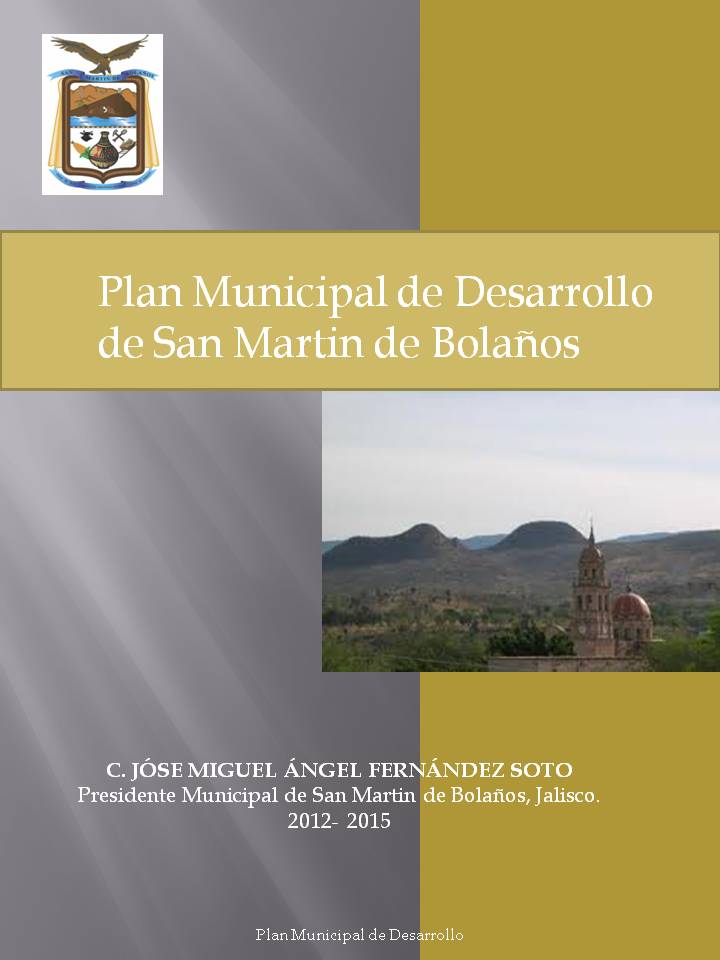 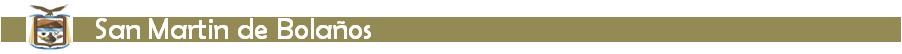 MENSAJE DEL PRESIDENTE
El Plan de Desarrollo Municipal es un instrumento de planeación que orientará las inversiones públicas y mejorará la coordinación y la concertación  entre  los tres órdenes de gobierno con las organizaciones civiles y de  productores e instituciones  privadas.

Este documento Invita a la opinión de todos los ciudadanos de San Martin de Bolaños y considera sus necesidades expresándolas en proyectos viables, con mecanismos que califican y valoran el quehacer de la función pública.

Con ello se busca la construcción  de un desarrollo, equilibrado y sustentable a fin de arribar,  en el mediano plazo,  al San Martin de Bolaños  que todos queremos.

En la actualidad el Plan de Desarrollo Municipal es un instrumento eficaz para darle forma y rumbo a  los ayuntamientos municipales es a través de la planeación que se logra mejorar los sistemas de trabajo y aplicar con mayor eficacia los recursos financieros, administrativos, técnicos, reglamentarios,  operativos  y  humanos  con  los  que  cuenta  nuestro  municipio  y  que  en conjunto deben estar al servicio de proyectos para el desarrollo social integral.

El  propósito general del Plan de Desarrollo  Municipal es  orientar  el  conjunto  de políticas  gubernamentales,  programas  de  trabajo,  inversiones, así  como el conjunto  de actos  de  gobierno, debidamente  articulados  con las instancias federales y estatales, suficientemente sustentadas en las concertaciones sociales, sin las cuales,   este documento no tendría mayor validez y consecuente aplicación.

Por medio de este podremos  programar las acciones del gobierno municipal estableciendo un orden de prioridades, procura un desarrollo equilibrado del conjunto de localidades que forman parte del municipio; impulsa el rescate y conservación de los recursos naturales; promueve  la  concurrencia  social  en  la  solución  de  las  demandas  urbanas,  rurales  y regionales.
 
Esta administración municipal, se basa y acepta que el Plan Municipal de Desarrollo es el instrumento  político  en el cual se precisan objetivos,  establecen  metas  especificas, definen estrategias para la definición de compromisos sociales y gubernamentales.
    El Plan tendrá viabilidad en la misma medida en que el conjunto de actores y gestores sociales, sigan participando en la ejecución de lo aquí plasmado, tal y como lo hicieron durante la formulación del presente Plan Municipal de Desarrollo.
El  objetivo fundamental de la planeación  para  el desarrollo es el mejoramiento en la calidad de vida de todos y cada uno de los habitantes del Municipio.
 
Debemos hacer del ayuntamiento un centro para la toma de decisiones conjuntas y fundamentadas en un sistema permanente de planeación y trabajo y al mismo tiempo, ampliar los espacios de concurrencia y participación de la sociedad en su conjunto.

               Este es el Plan Municipal de Desarrollo, en manos de todos nosotros está hacerlo realidad.
 
                                              JÓSE MIGUEL ÁLGEL FERNÁNDEZ SOTO
                        PRESIDENTE  MUNICIPAL DE SAN MARTIN DE BOLAÑOS, JALISCO
                                                                            2012/2015
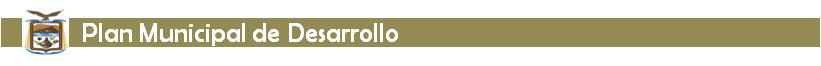 Plan Municipal de Desarrollo
2
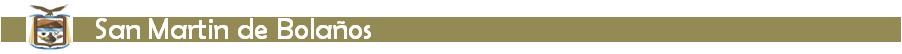 Plan General de Desarrollo              2012‐2015
Este documento una guía de trabajo , basado en el Plan de Desarrollo Municipal,
 el cual permitirá conducir de manera clara la ejecución de actividades que 
permitirán al Ayuntamiento alcanzar sus objetivos.
Plan Municipal de Desarrollo
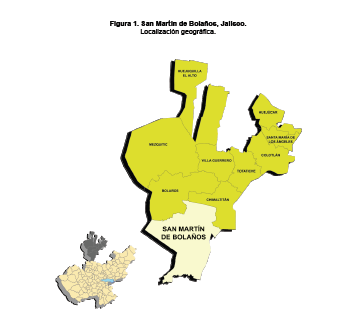 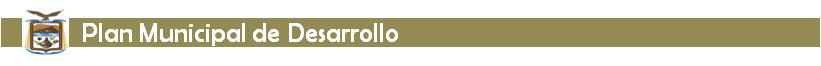 Plan Municipal de Desarrollo
3
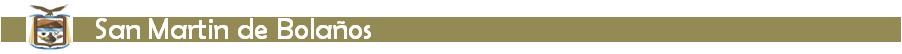 CONTENIDO
Mensaje del Presidente…………………………………………………………………………………..
Presentación…………………………………………………………………………………………………… 
Contenido………………………………………………………………………………………………………..
Antecedentes………………………………………………………………………….……………………….
Misión y visión …………………………………………………………………….…………………………..
Obligaciones y facultades del ayuntamiento……………………………...……………….
Obligaciones y facultades de los regidores……………………………………………………
Introducción…………………………………………………………………………………………………….
 I Reseña histórica……….……………………………………………………………………………..……
Cronología de hechos históricos y presidentes………………………………………………
II Contexto Geográfico Ambiental…………………………………………..……………………
Sosiego Poblacional………………………………………………………………………………….…….
Intensidad Migratoria………………………………………………………………………………….…
IV Servicios Públicos  Básicos…………………………………………………..…………….….……
Educación……………………………………………………………………………………………….……….
Cultura……………………………………………………………………………………………………….……
Salud…………………………………………………………………………………………………….………….
Fomento Deportivo………………………………………………………………………………….…….
Economía…………………………………………………………………………………………………………
Agricultura y Ganadería……………………………………………………..……………………….…
Turismo y Artesanías………………………………………………………..………………………..……
Empleo, Industria y Comercio………………………………………………………………….….…
Caminos…………………………………………………………………………………………………….….…
Comunicaciones…………………….……………………………………………………………….………
Infraestructura…………………………………………………………………………………….…………
V Eficiencia Institucional………………………………………………………………….……………
Estructura Organizacional………………………………………………….………...………………
Hacienda Publica……………………………………………………………...……………………………
Planeación  Municipal……………………………………………………………….………………...…
Participación Social…………………………………………………………………..…………………....
VI  Objetivos Estratégicos………………………………………………………..…………………..….
Equidad de Genero………………………………………………………………………………………...
Estrategias de Desarrollo………………………………………………..……………………….…..…
Estrategias Económicas………………………………………………………..…………………….…..
Pobreza Multidimensional………………………………………………………………………….….
Lineamientos Para el Desarrollo………...………………..…………………………………….….
Agradecimientos…………………………………………………………………….………………….……
Cartera de Proyectos……………………………………………………………..……………………....
Listado de Obras para el Periodo 2013-2015……………………...………………………..
Ayuntamiento 2012-2015………………………………………………………………………….…….
Pág.   2  
Pág.   3
Pág.   4
Pág.   5
Pág.   7
Pág.   8
Pág.  10
Pág.  11
Pág.  12
Pág.  17
Pág.  19
Pág.  30
Pág.  35
Pág.  37
Pág.  37
Pág.  38
Pág.  39
Pág.  42
Pág.  43
Pág.  44
Pág.  50
Pág.  53
Pág.  56
Pág.  57
Pág.  58
Pág.  59
Pág.  61
Pág.  64
Pág.  65
Pág.  66
Pág.  68
Pág.  69
Pág.  70
Pág.  71
Pág.  72
Pág.  74
Pág.  77
Pág.  78
Pág.  79
Pág.  83
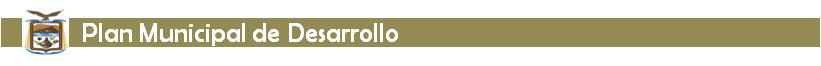 Plan Municipal de Desarrollo
4
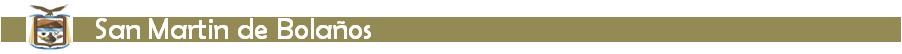 ANTECEDENTES
Con el fin de plasmar de manera simple y clara, las actividades a realizar que se demandan en el Plan de Desarrollo Municipal de  San Martin de Bolaños, Jalisco, se hace necesario elaborar el presente documento, el cual debe servir de guía para la realización de todos los proyectos y como herramienta de apoyo en la gestión de recursos ante las distintas instancias.
Producto a generar: Antecedentes, en dos a cuatro cuartillas explicar las circunstancias que dieron origen y alcances del Plan General del Ayuntamiento 2012 - 2015, se sugiere basarse en el siguiente contenido:
1.1. Plan Municipal de Desarrollo
1.1.1. Fundamentación jurídica.
MARCO JURIDICO.
Constitución Política de los Estados Unidos Mexicanos.
Ley de Planeación.
Constitución Política del Estado.
Ley Estatal de planeación.
Ley Orgánica Municipal.
CONSTITUCION POLITICA DE LOS ESTADOS UNIDOS MEXICANOS.
En su artículo 25 otorga al Estado mexicano el papel rector de la economía  nacional y lo responsabiliza 
De garantizar el desarrollo económico y social de la nación. Planeará, conducirá, coordinará y orientará la actividad económica nacional.
En el artículo 26 se fijan las bases para su Sistema Nacional de Planeación Democrática, de esta manera,
se garantiza la participación de las entidades federativas y de sus municipios en la responsabilidad definir
y alcanzar los objetivos de los programas de gobierno.
LEY DE PLANEACIÓN.
Es el ordenamiento jurídico que establece y señala:
El marco normativo para regular el ejercicio de la planeación nacional del desarrollo.
Las bases para la integración y funcionamiento del Sistema Nacional de Planeación Democrática.
La coordinación necesaria entre la federación y los estados, incluyendo los municipios.
La concertación e inducción de acciones respecto a los particulares y en general la participación social.
CONSTITUCIÓN POLÍTICA DEL ESTADO.
La Constitución Estatal señala la responsabilidad del Estado para organizar un sistema de planeación y
faculta al ejecutivo para establecer los mecanismos de participación social en dicho sistema. Se dispone
también que el Estado conducirá      y orientará la actividad económica de la entidad en    planeación democrática, donde concurran los distintos sectores de la población.
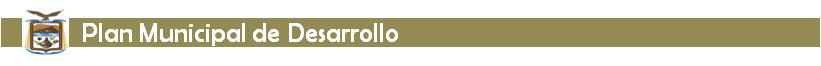 Plan Municipal de Desarrollo
5
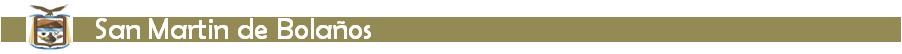 En la Constitución Estatal se    establecen las facultades     del gobierno del estado para     adecuar su
 legislación a las necesidades del desarrollo planeado de la economía y de la sociedad.

LEY ESTATAL DE PLANEACIÓN.
En esta ley se establecen los principios de la planeación del desarrollo estatal y las normas que orientan
 la actividad pública, estatal y municipal, así como las bases para que el ejecutivo  del estado coordine 
Las   actividades de planeación con los municipios y aquellas que garanticen   la participación activa y 
democrática de los sectores sociales en las tareas de planeación.
LEY ORGÁNICA MUNICIPAL.
En la Ley Orgánica    Municipal se    determina la facultad    del Ayuntamiento    para participar en la
 planeación del desarrollo, a través de formular, aprobar y ejecutar planes y programas que tiendan a
 promover y fomentar las actividades   económicas   en el municipio    y a satisfacer  las necesidades de
 equipamiento, infraestructura urbana y servicios públicos.
1 .1.2. Vinculación con el PMD, PDR y PED Jalisco 2030.
Para la realización del Plan General del   Ayuntamiento utilizamos como   base los   lineamientos  y la
problemática definida en el PMD y programamos   las actividades y responsables para cada proyecto.
 El presente programa toma    en cuenta la    definición de estrategias    generales del   Plan Estatal de 
Desarrollo    así como los    definidos en el PDR.    Además toma   en cuenta  las necesidades específicas
 definidas por la   sociedad y los sectores    permitiéndose la   flexibilidad que    tiene el municipio como
 unidad básica de planeación y gestión.
1.1.3. Alcance.
Este Plan General es una guía para la gestión y ejecución de proyectos de la Administración 2012‐2015 
Es   y  se  debe   ver como la herramienta para la adecuada planeación del presupuesto así como para
 evaluar el desempeño de nuestro trabajo y, sin embargo, también  debe ser  flexible para  integrar los 
cambios del entorno, las modificaciones y las correcciones que lleven a mejorar el rumbo.
1.1.4. Objetivo.
El objetivo del   Plan   General   del Ayuntamiento   es   por   una parte, analizar de manera general el 
diagnóstico y resultados del Plan de Desarrollo Municipal, con la  finalidad de  identificar las situaciones
 a mejorar planteadas por la sociedad o que así lo reflejen los datos estadísticos. Por otra lado identificar
 las estrategias  específicas  que   contribuyan   a abatir     la    problemática y que estén     enfocadas
 a      dar  respuesta    en   los             siguientes tres años de la  administración municipal, buscando que estas estrategias  contribuyan lo mejor posible a los logros planteados en los objeticos estratégicos del
 Plan de Desarrollo Municipal para el 2030.
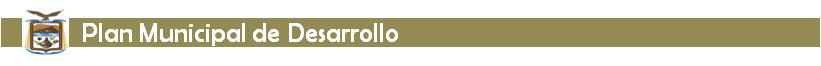 Plan Municipal de Desarrollo
6
6
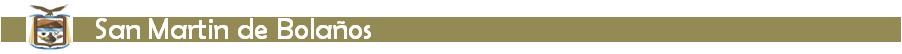 Administración Pública Municipal 2012– 2015

 Misión y Visión.

MISIÓN
Impulsar la organización y participación armónica de los ciudadanos, para lograr un desarrollo
comunitario responsable, integral y sustentable. Ejecutar los recursos públicos con calidad,
responsabilidad, honestidad y eficiencia. Garantizar servicios públicos de calidad que satisfagan
ampliamente sus necesidades, mejorando continuamente la calidad de vida y un desarrollo
humano sostenible de la comunidad, en el ámbito rural y urbano. Impulsar una vida social
plural, democrática y equitativa, por medio de la participación ciudadana.

VISIÓN.

Que San Martin  de Bolaños sea un municipio   con   un    gobierno   responsable, con equidad y
 transparencia , común desarrollo sostenible, que permita desarrollar y fomentar las vocaciones,
 económicas   y sociales del Municipio. Que esta administración se reconozca por su calidad en el 
Servicio ciudadano, por la excelencia en el desempeño administrativo, por la profesionalización 
de    sus servidores públicos, que sea una administración que planea su desarrollo urbano lo cual 
permite un crecimiento ordenado y que a su vez permite ofrecer nuevas oportunidades para la 
mejora en la calidad de vida de la población de bajos ingresos.
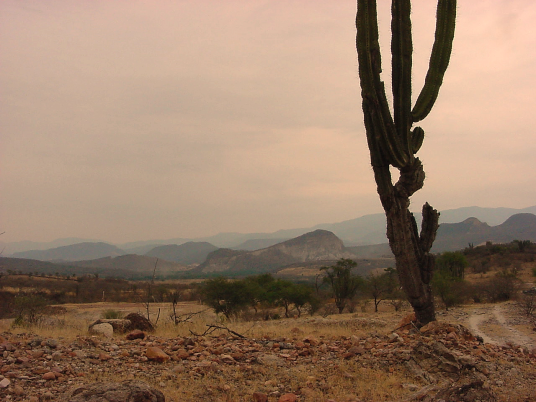 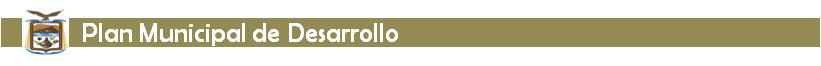 Plan Municipal de Desarrollo
7
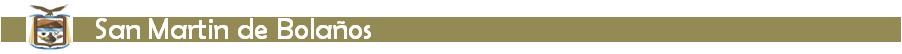 AYUNTAMIENTO
SON OBLIGACIONES DE LOS AYUNTAMIENTOS:
De conformidad con el artículo 37 de la Ley de Gobierno y la Administración Pública del estado 
de Jalisco y sus municipios, los Ayuntamientos tienen las siguientes obligaciones:
• Presentar al Congreso del Estado, las     iniciativas   de   sus leyes de ingresos antes del día 31 de
Agosto de cada año; en caso de no hacerlo,   se  tomarán como iniciativas las leyes que hubiesen
regido durante el año fiscal inmediato anterior. Los Ayuntamientos pueden solicitar al Congreso
del Estado las ampliaciones que a su juicio  ameriten sus leyes de ingresos ya aprobadas.
• Los munícipes que incumplan esta obligación, incurrirán en responsabilidad,  en los términos de
la ley estatal en materia de responsabilidades de los servidores públicos;
• Aprobar y aplicar su presupuesto   de   egresos  ,   bandos   de   policía y gobierno, reglamentos,
circulares y disposiciones administrativas de observancia general que organicen la administración
pública municipal,   regulen   las   materias ,  procedimientos,   funciones y servicios públicos de su
competencia y aseguren la participación ciudadana y vecinal;
• Remitir al Congreso del Estado, a través de su órgano fiscalizador, antes del día quince de cada
mes, la cuenta detallada de    los    movimientos de fondos ocurridos en el mes anterior; antes del
día último de julio, la cuenta del  primer semestre; y antes del día último de enero, la general del
año inmediato anterior;
• Conservar y acrecentar los bienes materiales del Municipio y llevar el Registro Público de Bienes
Municipales, en el que se   señalen   los   bienes   del   dominio   público y del dominio privado del
Municipio y de sus entidades;
• Cuidar de la prestación de todos los servicios públicos de su competencia;
• Observar las disposiciones   de  las leyes federales y estatales en el desempeño de las funciones o
en la prestación de los servicios a su cargo;
• Cumplir las disposiciones federales y estatales en materia de protección civil;
• Expedir y aplicar los reglamentos relativos a la prestación de los servicios de agua potable, 
drenaje, alcantarillado, tratamiento y disposición de aguas residuales, conforme a las bases
generales definidas por las leyes federales y estatales en la materia;
• Apoyar la educación, la cultura, la asistencia social y demás funciones públicas en la forma que
las leyes y reglamentos de la materia dispongan;
• Atender la seguridad en todo el Municipio y dictar las medidas tendientes a mantener la
seguridad, el orden público y la preservación de los derechos humanos;
• Realizar la fiscalización y evaluación de la administración pública municipal, mediante los
órganos, dependencias o entidades creadas para tal efecto;
• Realizar las funciones del Registro Civil;
• Regular los procedimientos internos, para la adquisición de bienes o la contratación de servicios,
asegurando que cubran las mejores condiciones de precio, calidad, financiamiento,  oportunidad
y demás condiciones pertinentes y evitando que esos actos se  realicen en beneficio   de servidores
Plan Municipal de Desarrollo
8
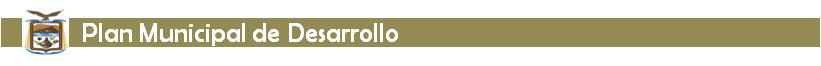 8
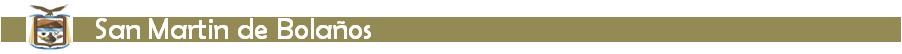 públicos del propio Municipio, a la par de fomentar la transparencia y la participación ciudadana
en la vigilancia del uso de los recursos públicos;
• Formular, evaluar y revisar el Programa Municipal de Desarrollo Urbano y los planes de desarrollo
urbano de centros de población,    en     los    términos     de las disposiciones legales y reglamentarias
aplicables. Los citados        instrumentos  deben   observarse   en   la zonificación, el otorgamiento de
licencias y permisos de     construcción    y en el ejercicio de las demás atribuciones que en materia de
desarrollo urbano detenta la autoridad municipal; 
• Las demás que les establezcan las Constituciones Federal, Estatal y demás leyes, tanto federales
como locales, y reglamentos.
SON FACULTADES DE LOS AYUNTAMIENTOS:
• Proponer ante el Congreso del Estado, iniciativas de leyes o decretos en materias municipales;
• Celebrar convenios con organismos públicos y privados tendientes a la realización de obras de
interés común, siempre que no corresponda su realización al Estado;
• Adquirir bienes en cualquiera de las formas previstas por la Ley;
• Crear los empleos públicos, así como las dependencias y entidades que se estimen necesarias
para cumplir con sus fines;
• Celebrar convenios con el Poder Ejecutivo del Estado a fin de que éste, de manera directa o a
través del organismo correspondiente, se haga cargo en forma temporal de alguna de las
funciones o servicios que los municipios tengan a su cargo o se ejerzan coordinadamente por el
Poder Ejecutivo del Estado y el propio Municipio;
• Celebrar convenios de coordinación y asociación con otros Municipios para la más eficaz
prestación de los servicios públicos o el mejor ejercicio de las funciones que les corresponden.
• Tratándose de la asociación de los municipios de dos o más Estados, deben contar con la
aprobación de las legislaturas de los estados respectivas;
• Señalar las garantías que en su caso    deban otorgar los servidores públicos municipales que
designe, para responder por el ejercicio de sus funciones; y
• Fomentar la participación ciudadana y vecinal a través de los mecanismos y figuras que para tal
efecto establezcan en sus ordenamientos municipales;
• Implementar instrumentos para la modernización administrativa y la mejora regulatoria;
• Contribuir a la generación de empleos dentro del Municipio;
• Promover el registro y difusión del acontecer histórico y las tradiciones del Municipio, a través de
las dependencias, órganos o entidades correspondientes, en los términos de la reglamentación
respectiva; y
• Las demás que les establezcan la Constitución Federal, Estatal y demás leyes, tanto federales y
locales, y reglamentos.
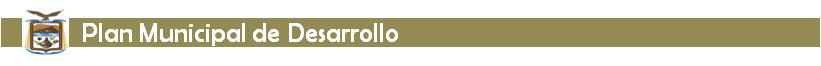 Plan Municipal de Desarrollo
9
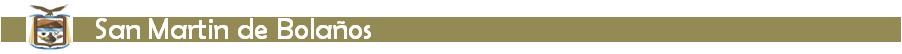 REGIDORES
SON OBLIGACIONES DE LOS REGIDORES:
De conformidad con el artículo 49 del citado ordenamiento:
􀀹 Asistir puntualmente a las sesiones del Ayuntamiento y dar cuenta en las mismas de los asuntos
que correspondan a sus comisiones;
􀀹 Acordar con el Presidente Municipal los asuntos especiales que se les hubiesen encomendado;
􀀹 Asistir a las reuniones de las comisiones edilicias y cumplir con el trabajo encomendado en ellas;
􀀹 Acatar en todo momento las decisiones del Ayuntamiento;
􀀹 Percibir la remuneración establecida en el presupuesto de egresos correspondiente y que se
apegue a la ley, quedando estrictamente prohibido percibir por sus servicios bonos anuales o con
cualquier otra periodicidad, gratificaciones por fin del encargo u otras percepciones de similar
naturaleza, adicionales a la remuneración, cualquiera que sea su denominación;
􀀹 Informar a la sociedad de sus actividades, a través de la forma y mecanismos que establezcan
 los ordenamientos municipales; 
􀀹 Las demás que establezcan las constituciones federal, estatal y demás leyes y reglamentos.

SON FACULTADES DE LOS REGIDORES:
􀀹 Presentar iniciativas de ordenamientos municipales, en los términos de la presente ley;
􀀹 Proponer al Ayuntamiento las resoluciones y políticas que deban adoptarse para el
mantenimiento de los servicios municipales cuya vigilancia les haya sido encomendada, y dar su
opinión al Presidente Municipal acerca de los asuntos que correspondan a sus comisiones;
􀀹 Solicitar se cite por escrito a sesiones ordinarias y extraordinarias al Ayuntamiento. Cuando el
Presidente Municipal se rehúse a citar a sesión sin causa justificada, la mayoría absoluta de los
integrantes del Ayuntamiento pueden hacerlo, en los términos de esta ley;
􀀹 Solicitar en sesión del Ayuntamiento cualquier informe sobre los trabajos de las comisiones, de
alguna dependencia municipal, de los servidores públicos municipales, la prestación de servicios
públicos municipales o el estado financiero y patrimonial del Municipio, así como obtener copias
certificadas de los mismos;
􀀹 Solicitar y obtener copias certificadas de las actas de sesiones que celebre el Ayuntamiento;
􀀹 Tomar parte en las discusiones que se originen en las sesiones del Ayuntamiento con voz y voto;
y
􀀹 Las demás que establezcan las Constituciones Federal, Estatal y demás leyes y reglamentos.
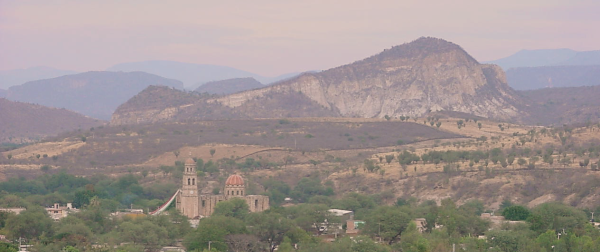 Plan Municipal de Desarrollo
10
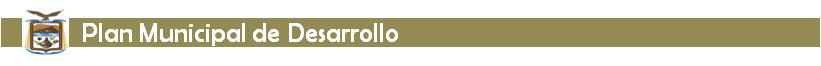 10
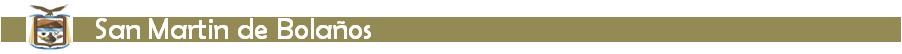 I.1.- INTRODUCCION
I.- ANTECEDENTES
 
En puntual cumplimiento con lo establecido por la Ley de Planeación para el Estado de Jalisco y sus Municipios, se presenta el Plan Municipal de Desarrollo para el municipio de San Martín de Bolaños, en le que se plasman los intereses sociales.
 
Es   propósito   del   Ayuntamiento   de   San   Martín   de   Bolaños   2012/2015,   contar   con   un instrumento   de   planeación   lo   suficientemente   eficaz   y   ágil   que   permita   atender   los requerimientos y necesidades de la población previstos en el corto, mediano, e inclusive, largo plazo, que impulsen y mantengan el desarrollo municipal y lo coloquen en una mejor posición dentro de la región, como del Estado, además de fortalecer sus ventajas competitivas tanto en  lo económico como en lo social.
 
Este  instrumento  requerirá  de  un  permanente  fortalecimiento  institucional  acorde  a  las expectativas de desarrollo previstas para el municipio, el cual está centrado en la creación y el robustecimiento de la planeación para el desarrollo integral como eje y apoyo  no solo de la Administración   Municipal   sino   de   la   comunidad   organizada,   interesada   en   participar activamente en la solución de los problemas. Con ello se busca completar el ciclo Comunidad- Administración  como  vínculo  indispensable  hoy  en  día  para  garantizar  un  desarrollo  social armónico y económicamente equilibrado.
 
El objeto de estudio y análisis del municipio de San Martín de Bolaños, se centra en el Plan Municipal  de  Desarrollo,  que  busca  encausar  los  esfuerzos  de  su  gobierno  municipal, considerando la participación de sus habitantes, los actores políticos, sociales y económicos, e instituciones públicas y privadas que intervienen en el propio desenvolvimiento  municipal para el logro de su desarrollo local.
 
Por  lo  tanto,  como  premisa  fundamental  conlleva  un  diagnóstico  que  permitió  identificar  e interpretar  de  una  forma  entendible,  coherente,  confiable  y  real  cuál  es  el  estado  de  la situación socioeconómica que priva en el municipio.
 
Una vez que se obtuvo el referido diagnóstico, cuyos resultados se presentaron a la sociedad en general, se procedió a definir la perspectiva a que aspiramos los habitantes del municipio en  general,  la  definición  fue  gracias  a  la  decidida  participación  de  los  grupos  sociales  y productivos que operan en el municipio.
 
En este sentido, El Plan Municipal de Desarrollo precisa los objetivos generales, estrategias y líneas  de  acción  del  desarrollo  integral  del  municipio;  refiere  el  conjunto  de  actividades económicas y sociales necesarias para el desarrollo armónico por todos anhelado, y con la voluntad  suficiente  regirá  la  orientación  de  los  programas  operativos  anuales,  tomando  en cuenta, en lo conducente, lo dispuesto en el Plan Estatal y los Planes Regionales respectivos.
 
La integración y consecuente aplicación de estos principios, estamos seguros,  permitirán  una mejor   aceptación   del   compromiso   ciudadano   y   gubernamental   para   el   logro   de   las aspiraciones sociales.
Plan Municipal de Desarrollo
11
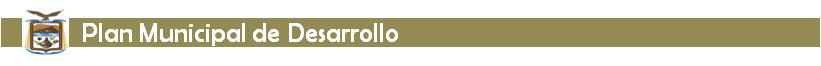 Plan Municipal de Desarrollo
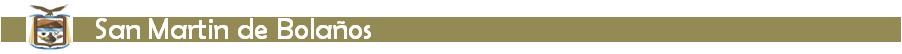 Plan Municipal de Desarrollo
12
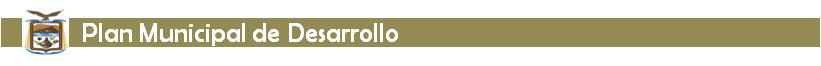 12
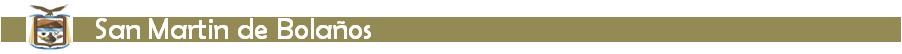 Plan Municipal de Desarrollo
13
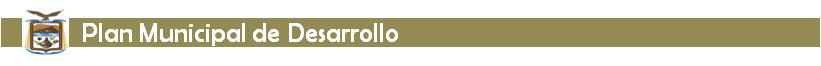 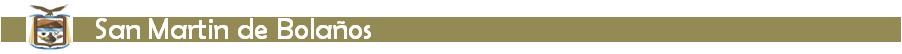 Plan Municipal de Desarrollo
14
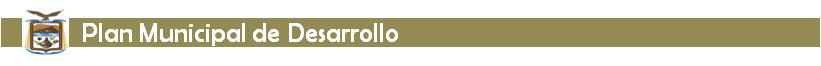 14
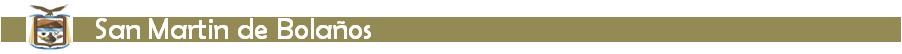 Plan Municipal de Desarrollo
15
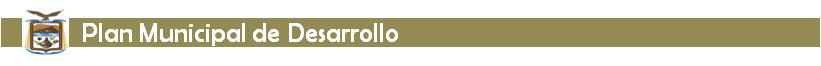 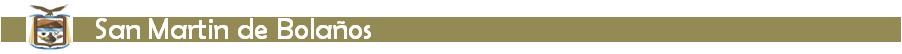 Plan Municipal de Desarrollo
16
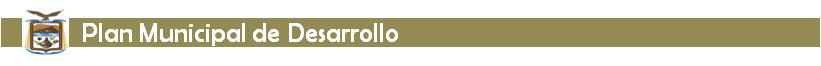 16
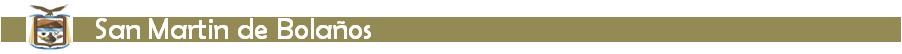 Plan Municipal de Desarrollo
17
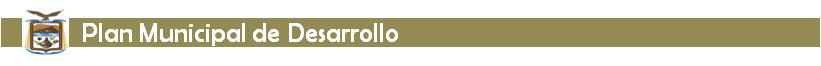 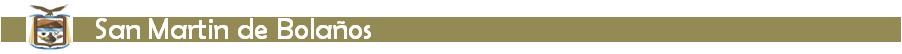 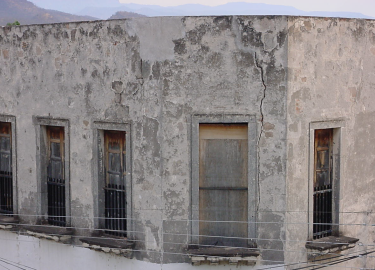 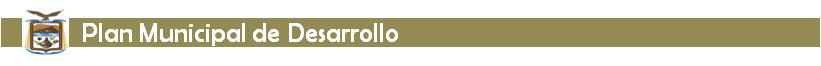 Plan Municipal de Desarrollo
18
18
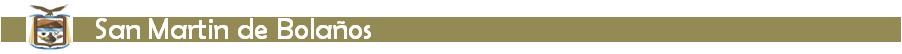 CONTEXTO GEOGRAFICO AMBIENTAL.
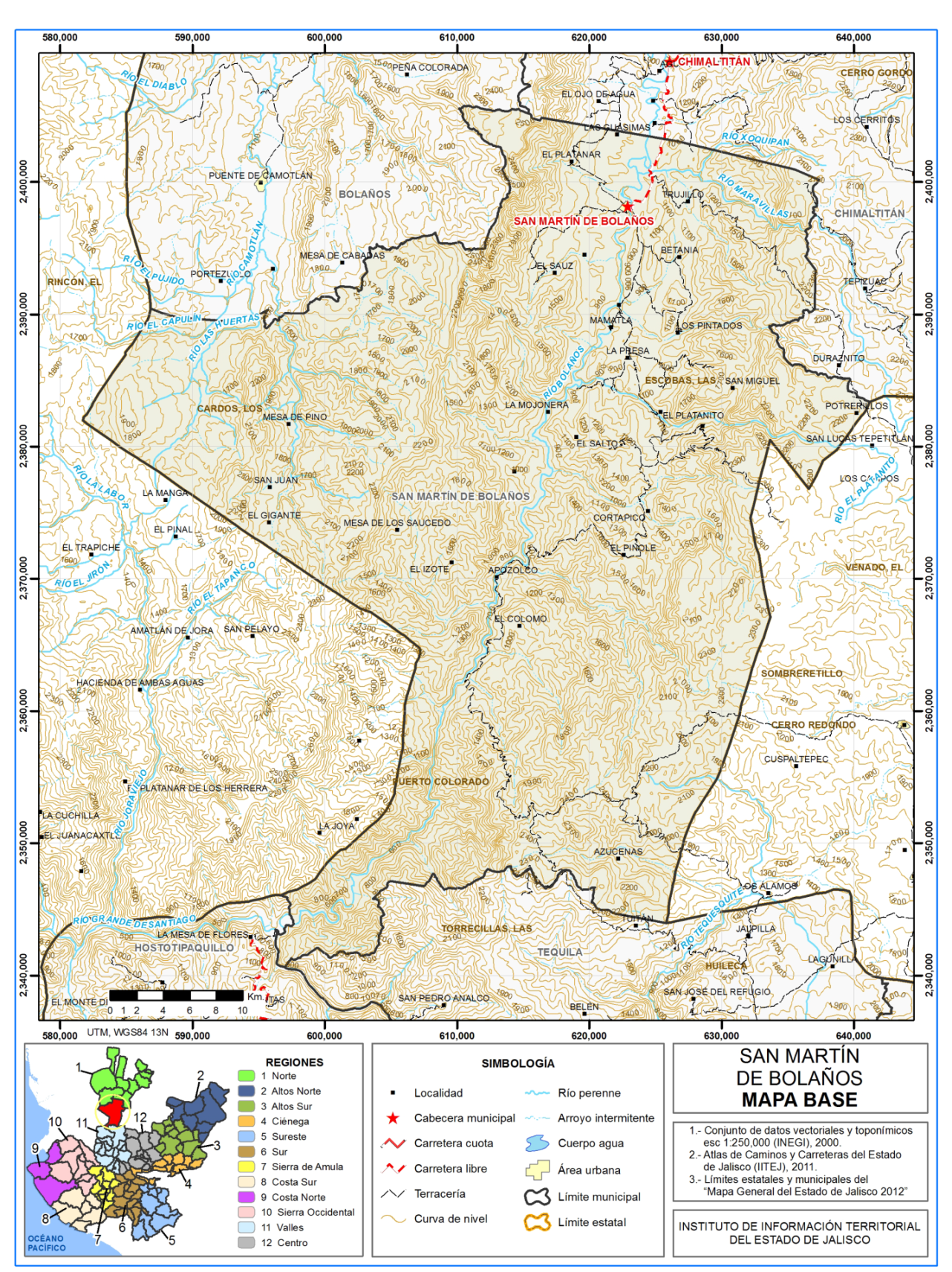 Plan Municipal de Desarrollo
19
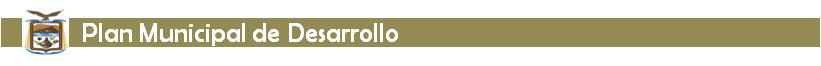 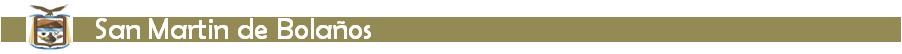 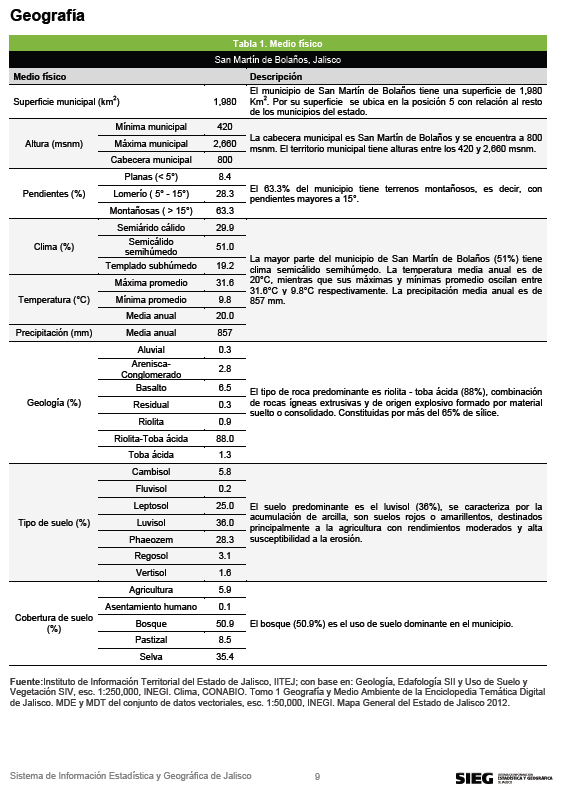 Plan Municipal de Desarrollo
20
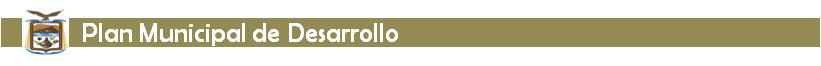 20
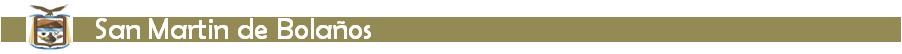 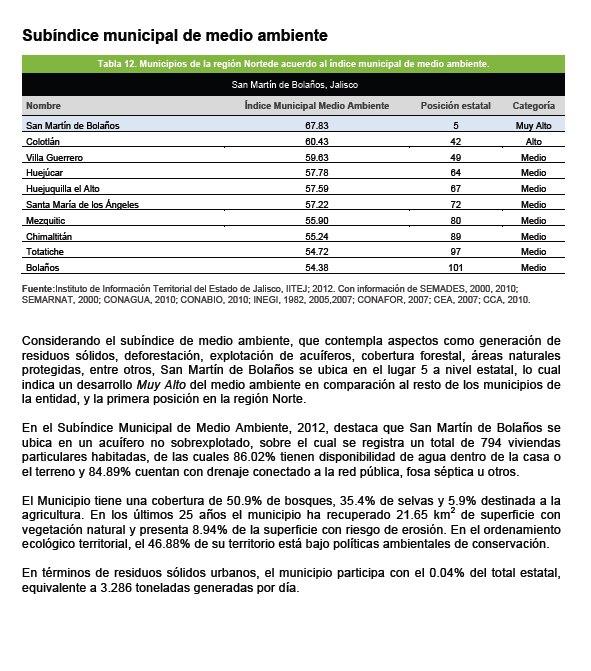 Plan Municipal de Desarrollo
21
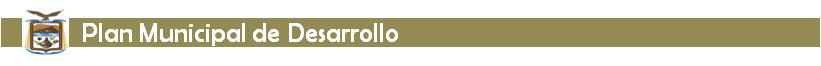 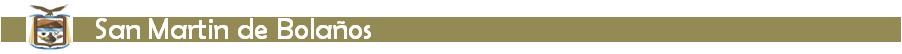 Plan Municipal de Desarrollo
22
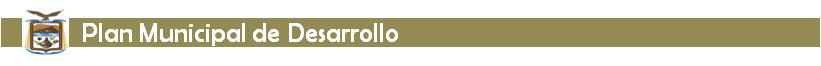 22
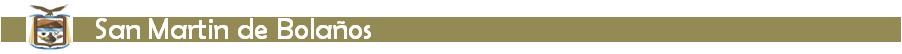 Plan Municipal de Desarrollo
23
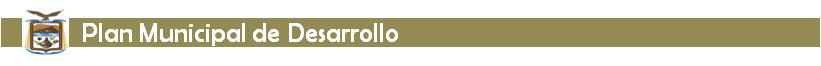 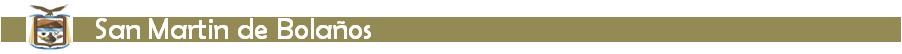 Plan Municipal de Desarrollo
24
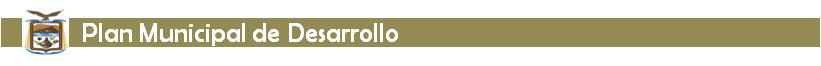 24
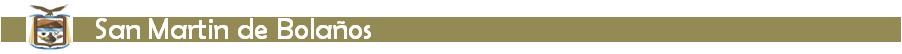 Plan Municipal de Desarrollo
25
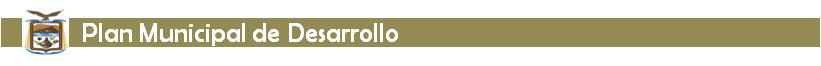 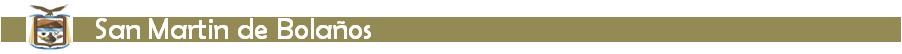 Plan Municipal de Desarrollo
26
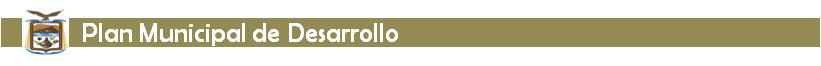 26
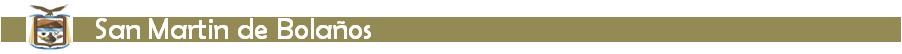 Plan Municipal de Desarrollo
27
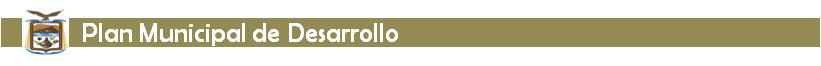 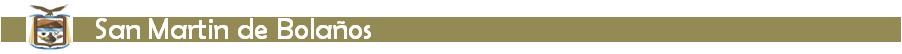 Plan Municipal de Desarrollo
28
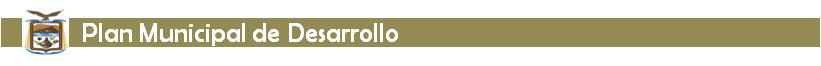 28
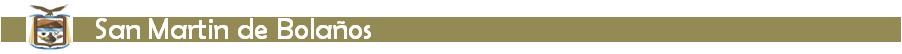 Plan Municipal de Desarrollo
29
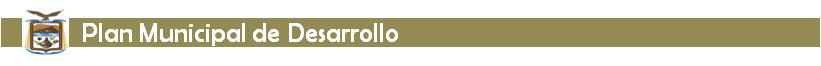 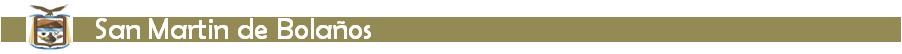 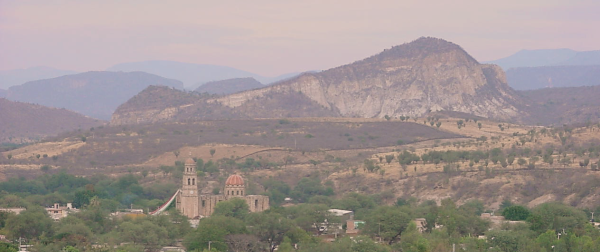 Plan Municipal de Desarrollo
30
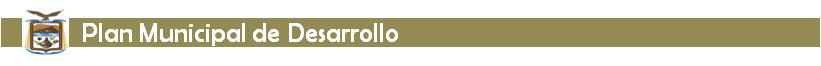 30
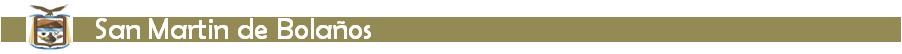 Plan Municipal de Desarrollo
31
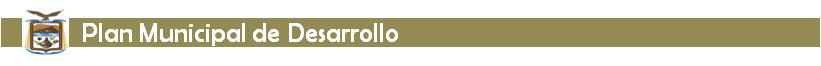 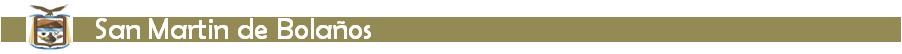 Plan Municipal de Desarrollo
32
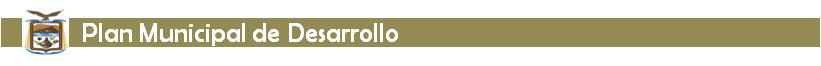 32
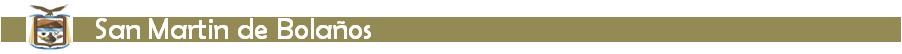 Plan Municipal de Desarrollo
33
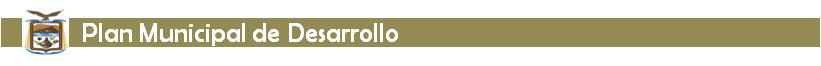 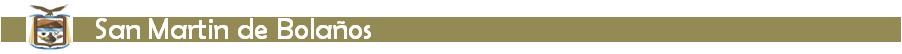 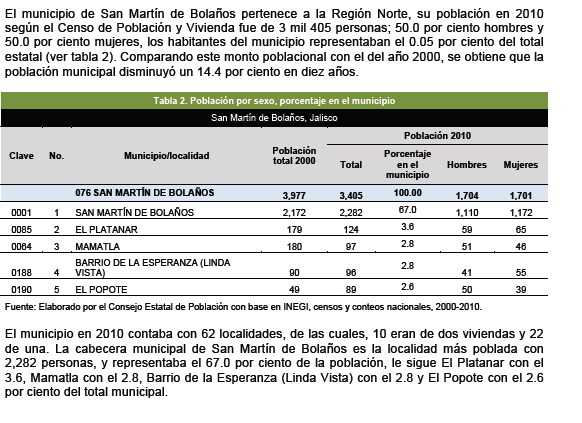 Plan Municipal de Desarrollo
34
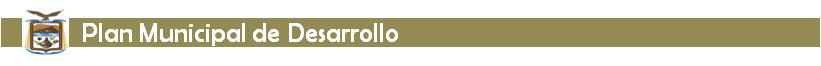 34
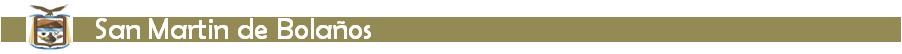 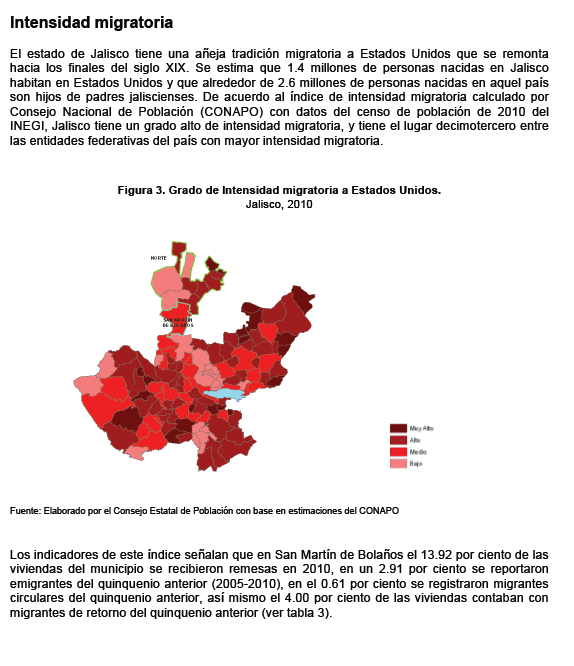 Plan Municipal de Desarrollo
35
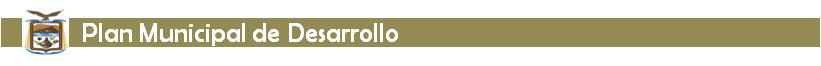 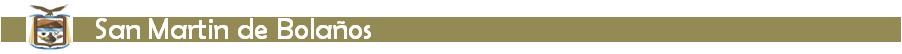 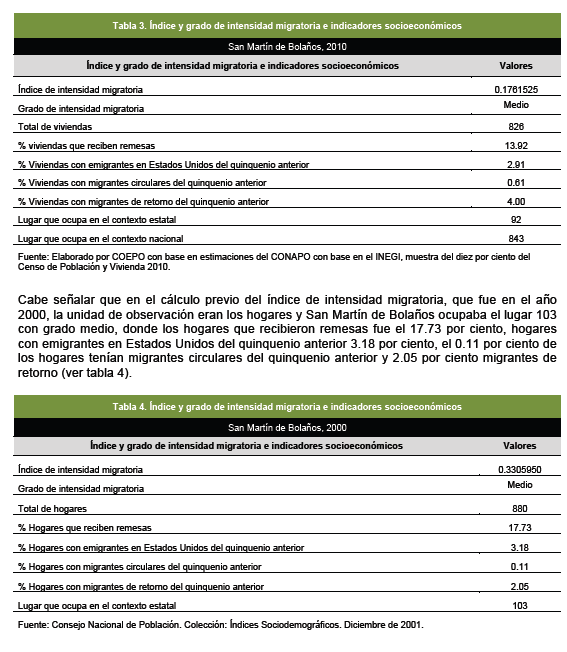 Plan Municipal de Desarrollo
36
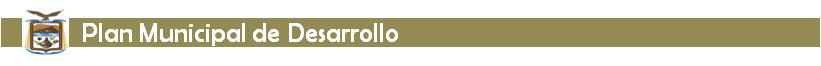 36
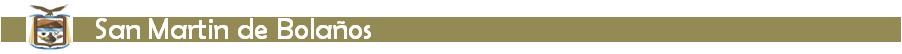 Plan Municipal de Desarrollo
37
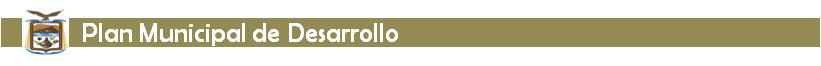 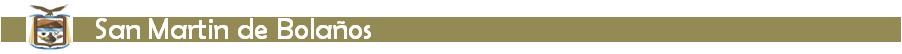 Plan Municipal de Desarrollo
38
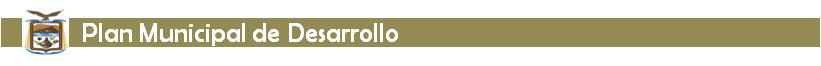 38
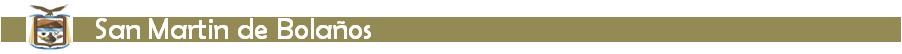 Plan Municipal de Desarrollo
39
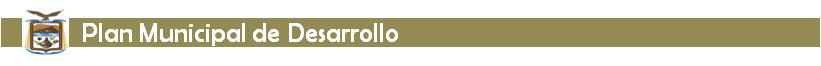 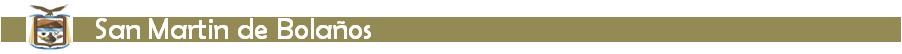 Plan Municipal de Desarrollo
40
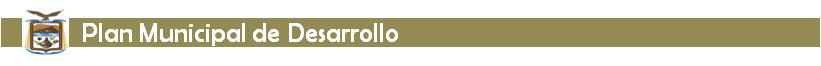 40
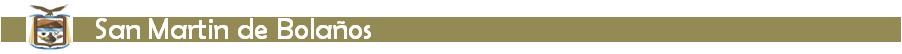 Plan Municipal de Desarrollo
41
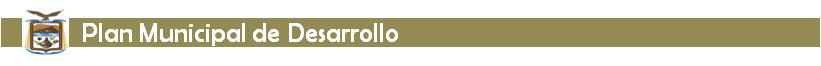 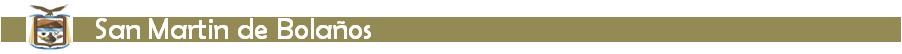 Plan Municipal de Desarrollo
42
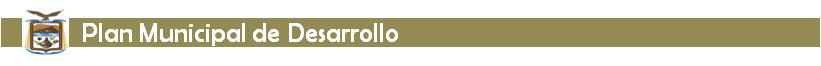 42
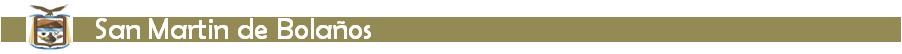 Plan Municipal de Desarrollo
43
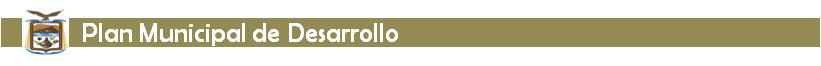 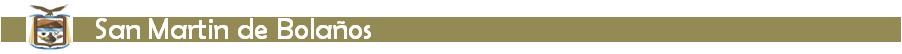 Plan Municipal de Desarrollo
44
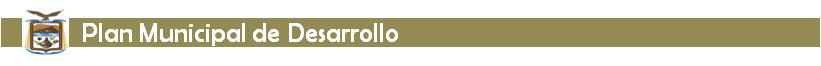 44
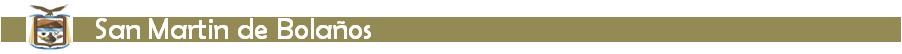 Plan Municipal de Desarrollo
45
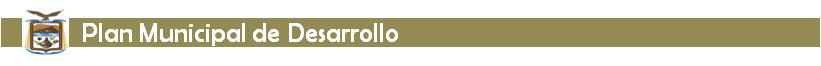 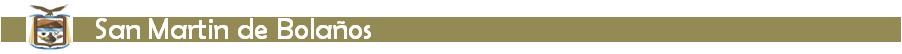 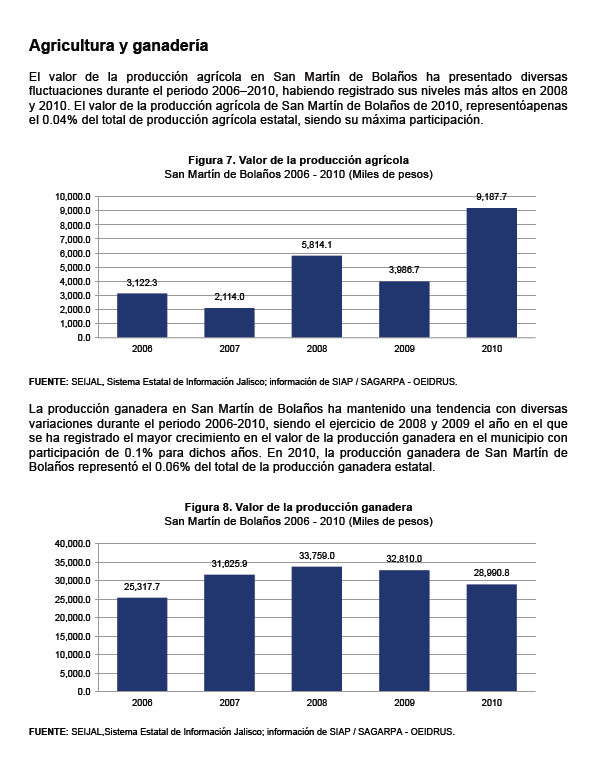 Plan Municipal de Desarrollo
46
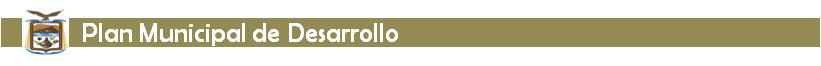 46
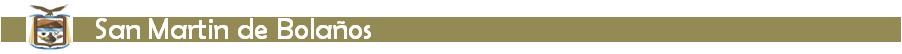 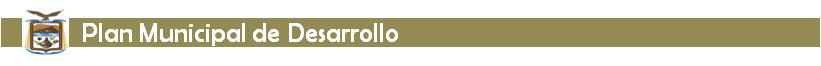 Plan Municipal de Desarrollo
47
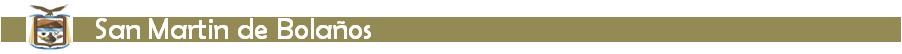 Plan Municipal de Desarrollo
48
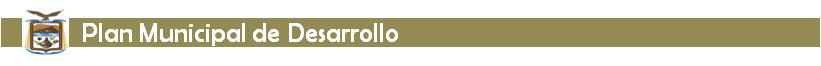 48
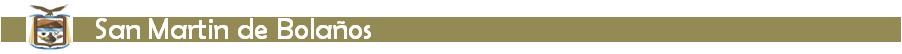 Plan Municipal de Desarrollo
49
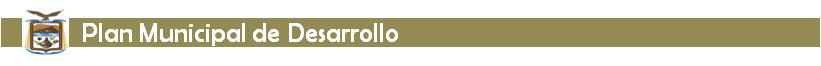 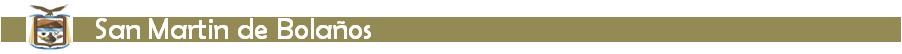 Plan Municipal de Desarrollo
50
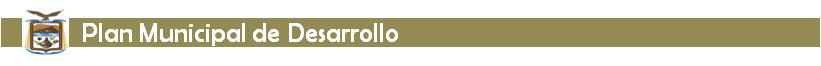 50
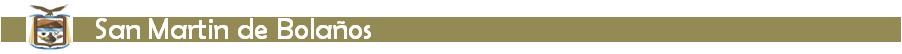 Plan Municipal de Desarrollo
51
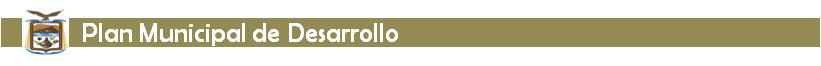 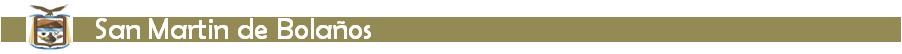 Plan Municipal de Desarrollo
52
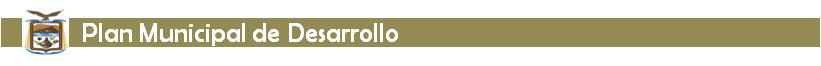 52
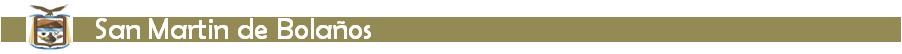 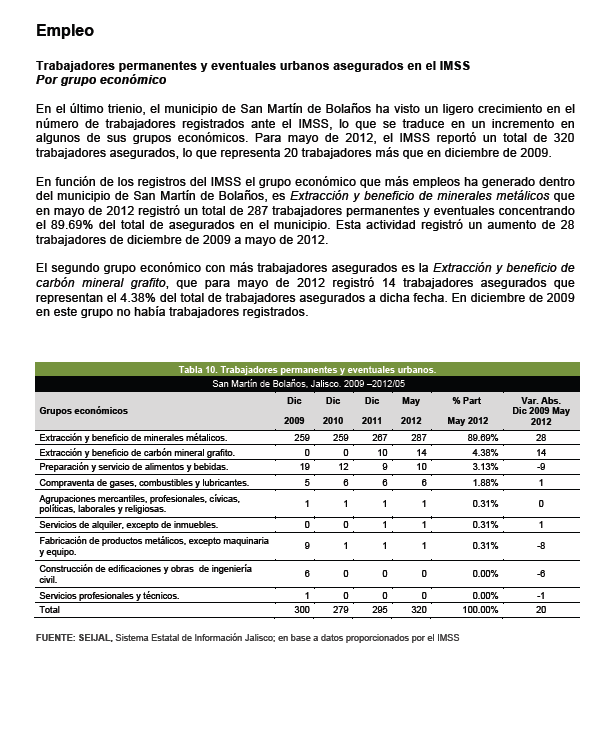 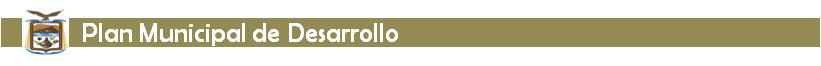 Plan Municipal de Desarrollo
53
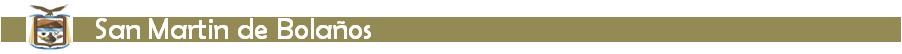 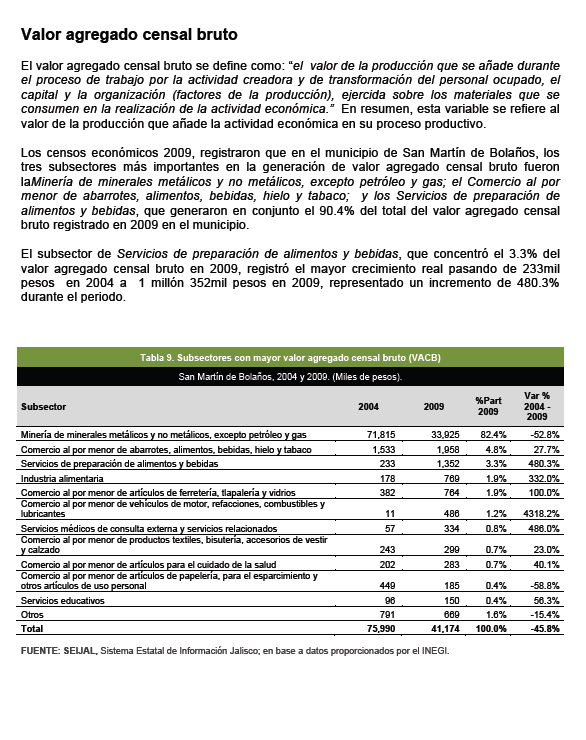 Plan Municipal de Desarrollo
54
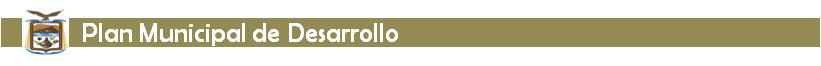 54
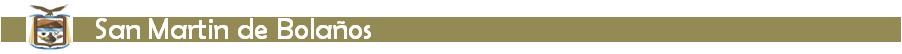 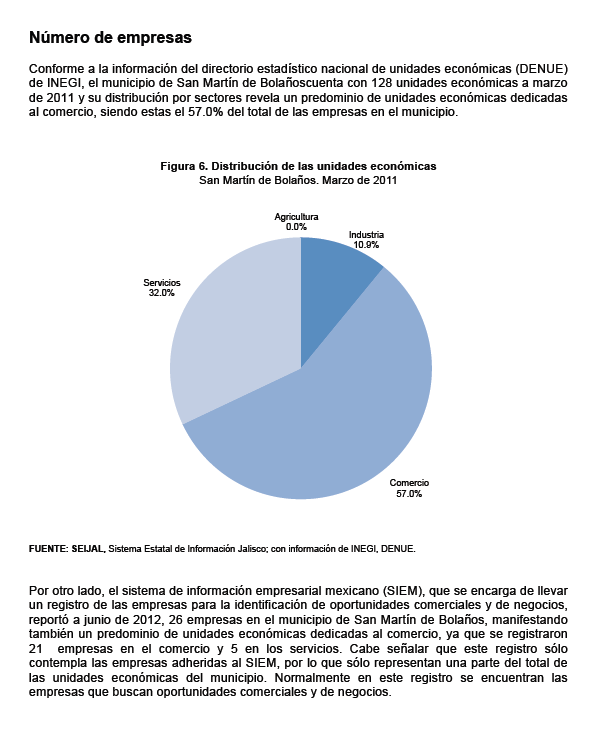 Plan Municipal de Desarrollo
55
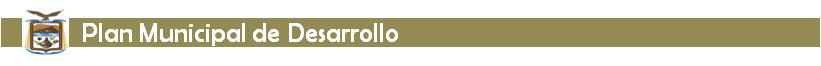 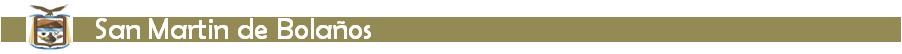 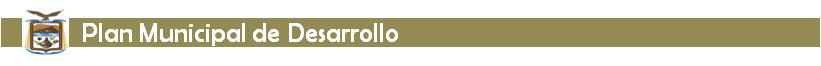 56
56
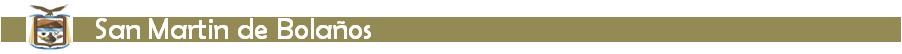 Plan Municipal de Desarrollo
57
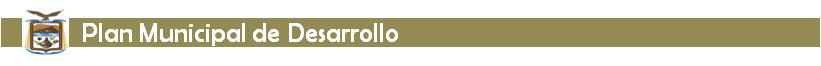 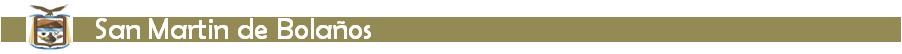 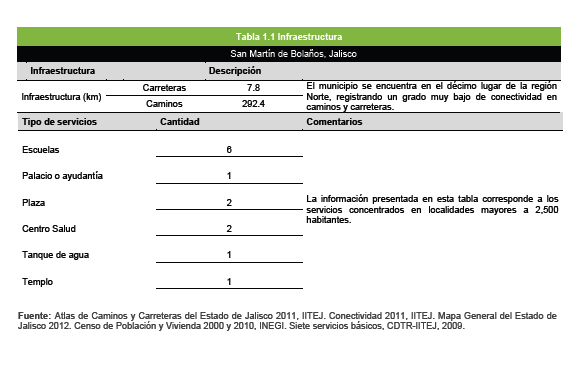 1
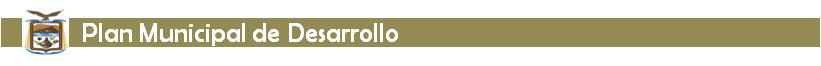 Plan Municipal de Desarrollo
58
58
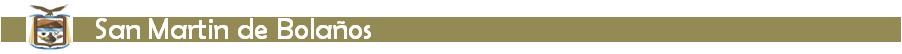 Plan Municipal de Desarrollo
59
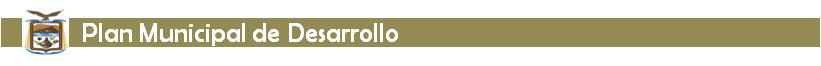 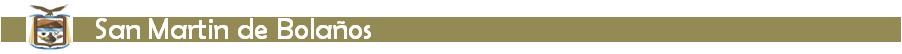 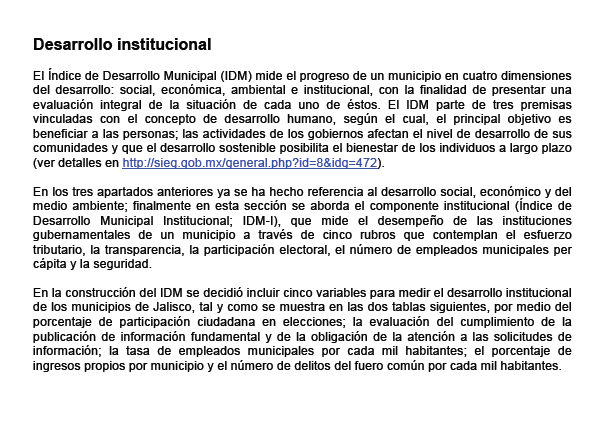 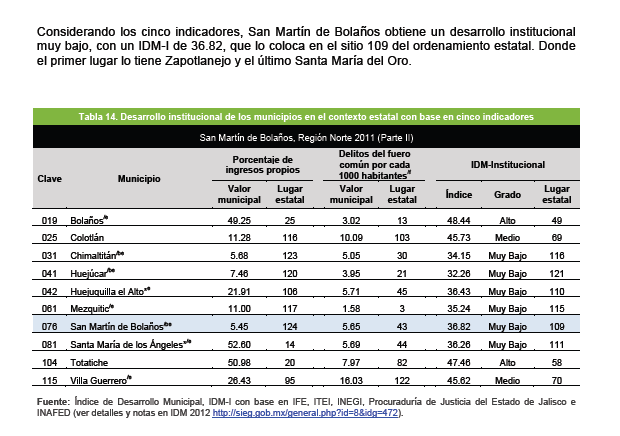 Plan Municipal de Desarrollo
60
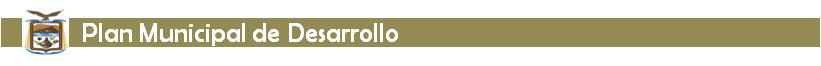 60
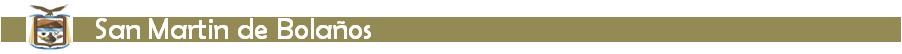 Plan Municipal de Desarrollo
61
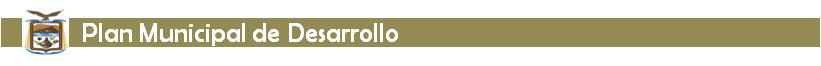 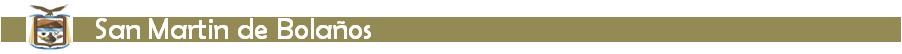 Plan Municipal de Desarrollo
62
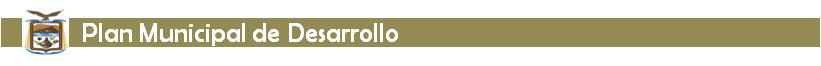 62
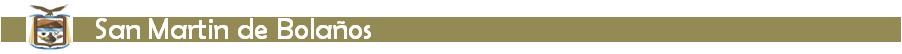 Plan Municipal de Desarrollo
63
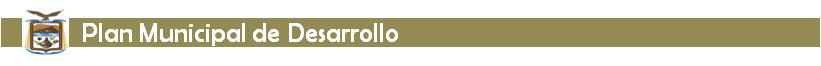 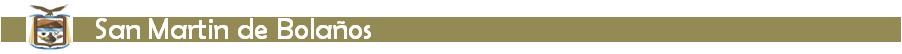 Plan Municipal de Desarrollo
64
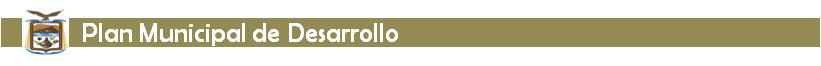 64
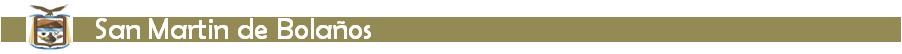 Plan Municipal de Desarrollo
65
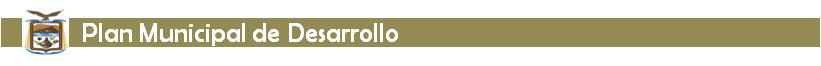 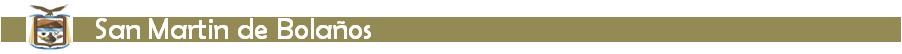 Plan Municipal de Desarrollo
66
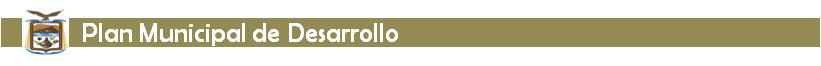 66
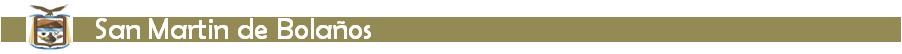 Plan Municipal de Desarrollo
67
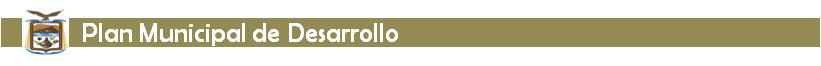 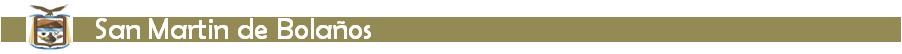 Plan Municipal de Desarrollo
68
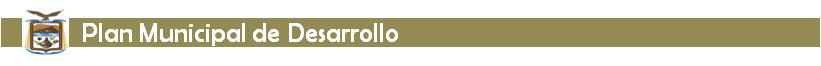 68
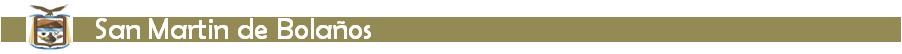 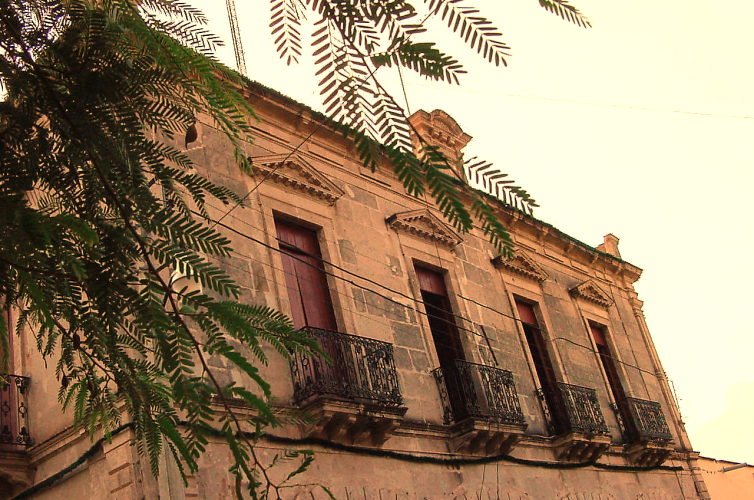 EQUIDAD DE  GENERO
Para lograr un desarrollo verdadero en  San  Martin de Bolaños   es obligatorio  la búsqueda 
de la igualdad de género  que es un elemento central de una visión de la sostenibilidad  de la    
comunidad    en la cual    cada miembro   de la sociedad respeta a los demás y desempeña 
un papel que le permite aprovechar su potencial al máximo. 

La amplia meta de la igualdad de género es una meta social a la que la educación y las demás
 instituciones sociales deben contribuir. La discriminación de género    está imbricada en el tejido 
de las sociedades. En muchas sociedades, las mujeres  llevan la carga principal de la producción 
de    alimentos y la   crianza de los niños.   Además, las mujeres   a menudo son excluidas de las
 decisiones familiares o comunitarias que  afectan a sus  vidas y  su bienestar. 

Los roles de género son creados por la sociedad y se aprenden de una generación a otra;
Los roles de género son constructos sociales y se pueden cambiar para alcanzar la igualdad 
  y la equidad entre las mujeres y los hombres;
Empoderar a las mujeres es una herramienta indispensable para hacer avanzar el desarrollo 
  y reducir la pobreza;
Las desigualdades de género socavan la capacidad de las niñas y mujeres de ejercer sus 
  derechos;
Asegurar la igualdad de género entre niños y niñas significa que ambos tienen las mismas 
oportunidades para acceder a la escuela, así como durante el transcurso de sus estudios.
Plan Municipal de Desarrollo
69
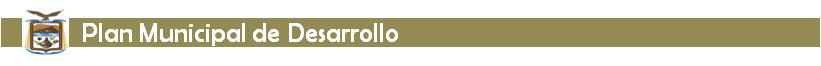 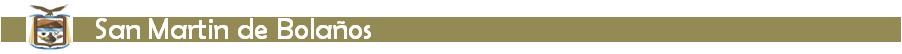 Plan Municipal de Desarrollo
70
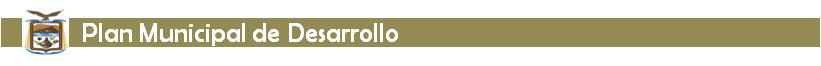 70
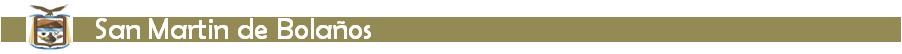 Plan Municipal de Desarrollo
71
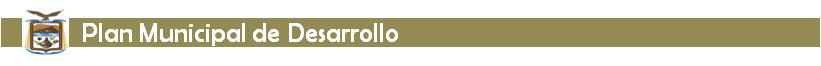 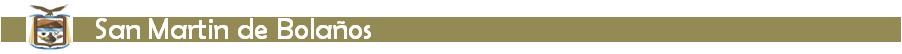 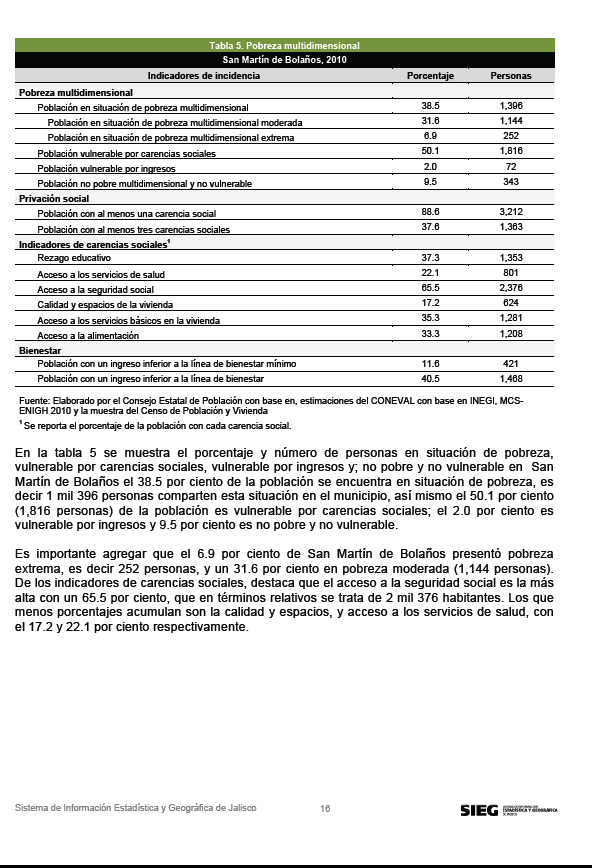 Plan Municipal de Desarrollo
72
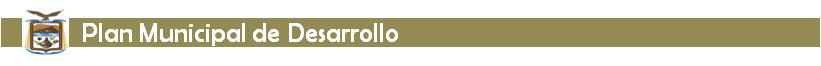 72
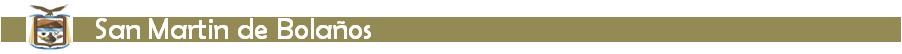 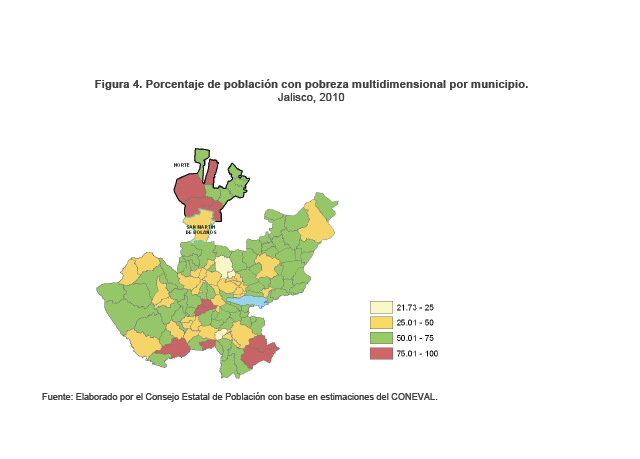 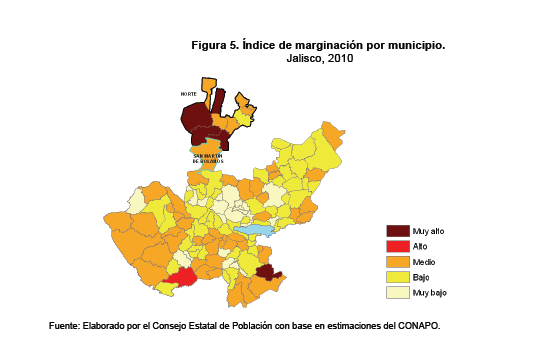 Plan Municipal de Desarrollo
73
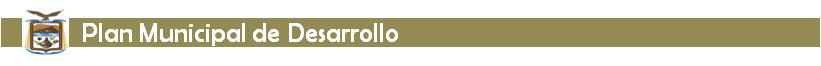 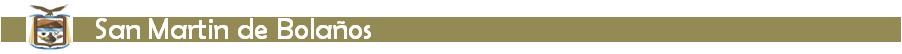 Plan Municipal de Desarrollo
74
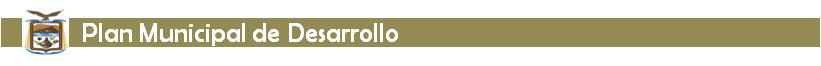 74
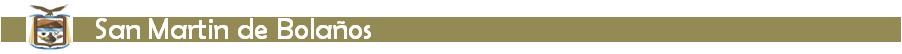 Plan Municipal de Desarrollo
75
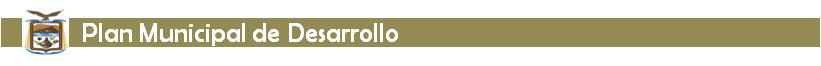 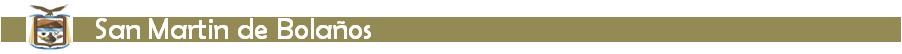 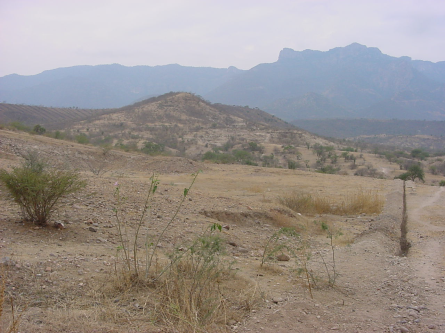 Plan Municipal de Desarrollo
76
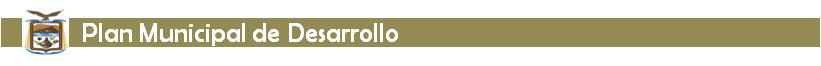 76
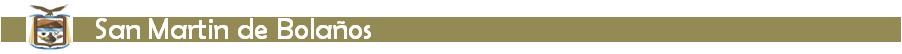 Plan Municipal de Desarrollo
77
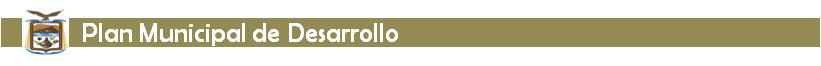 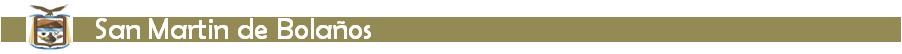 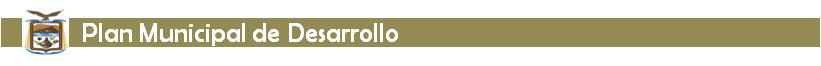 Plan Municipal de Desarrollo
78
78
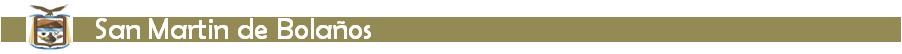 Plan Municipal de Desarrollo
Plan Municipal de Desarrollo
79
79
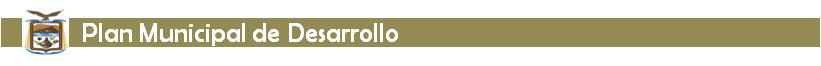 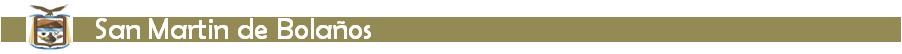 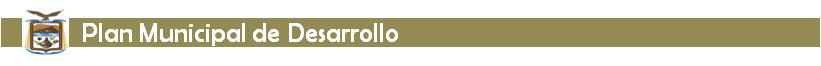 80
80
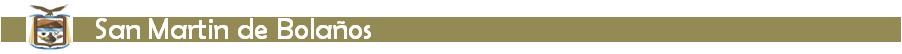 Plan Municipal de Desarrollo
81
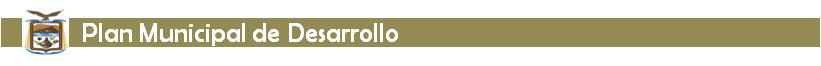 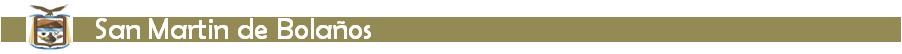 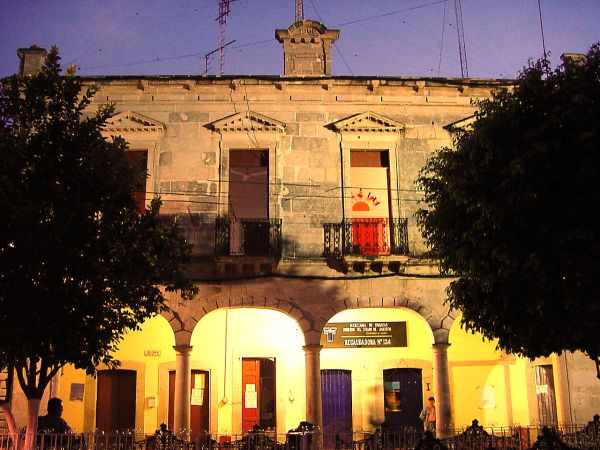 Plan Municipal de Desarrollo
Plan Municipal de Desarrollo
82
82
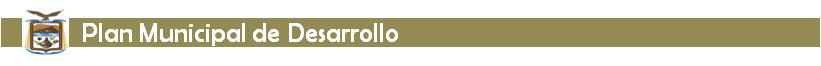 82
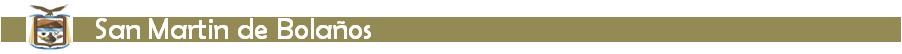 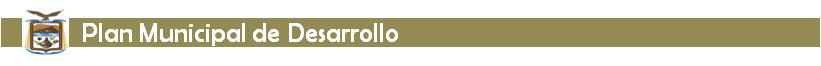 83
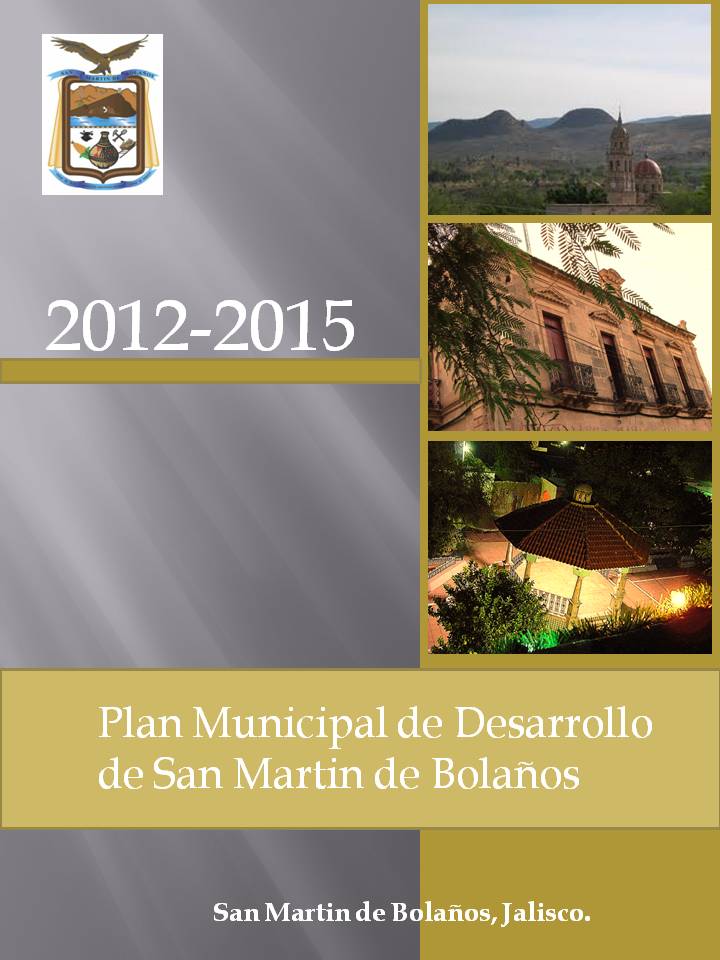